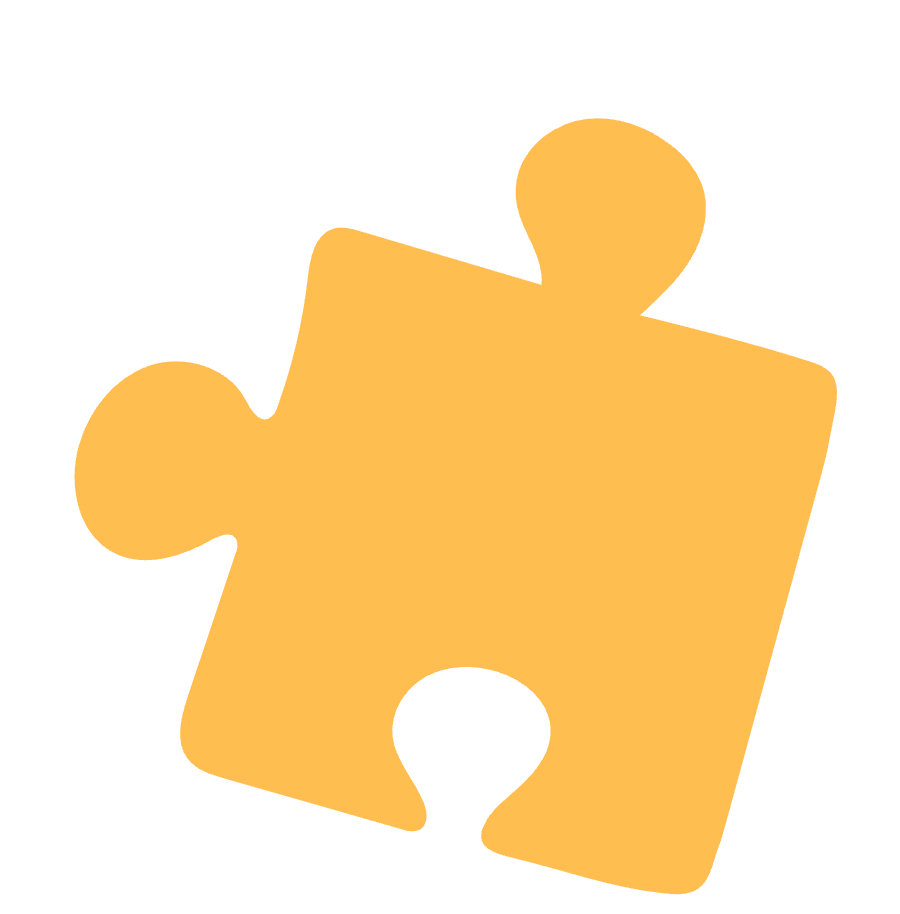 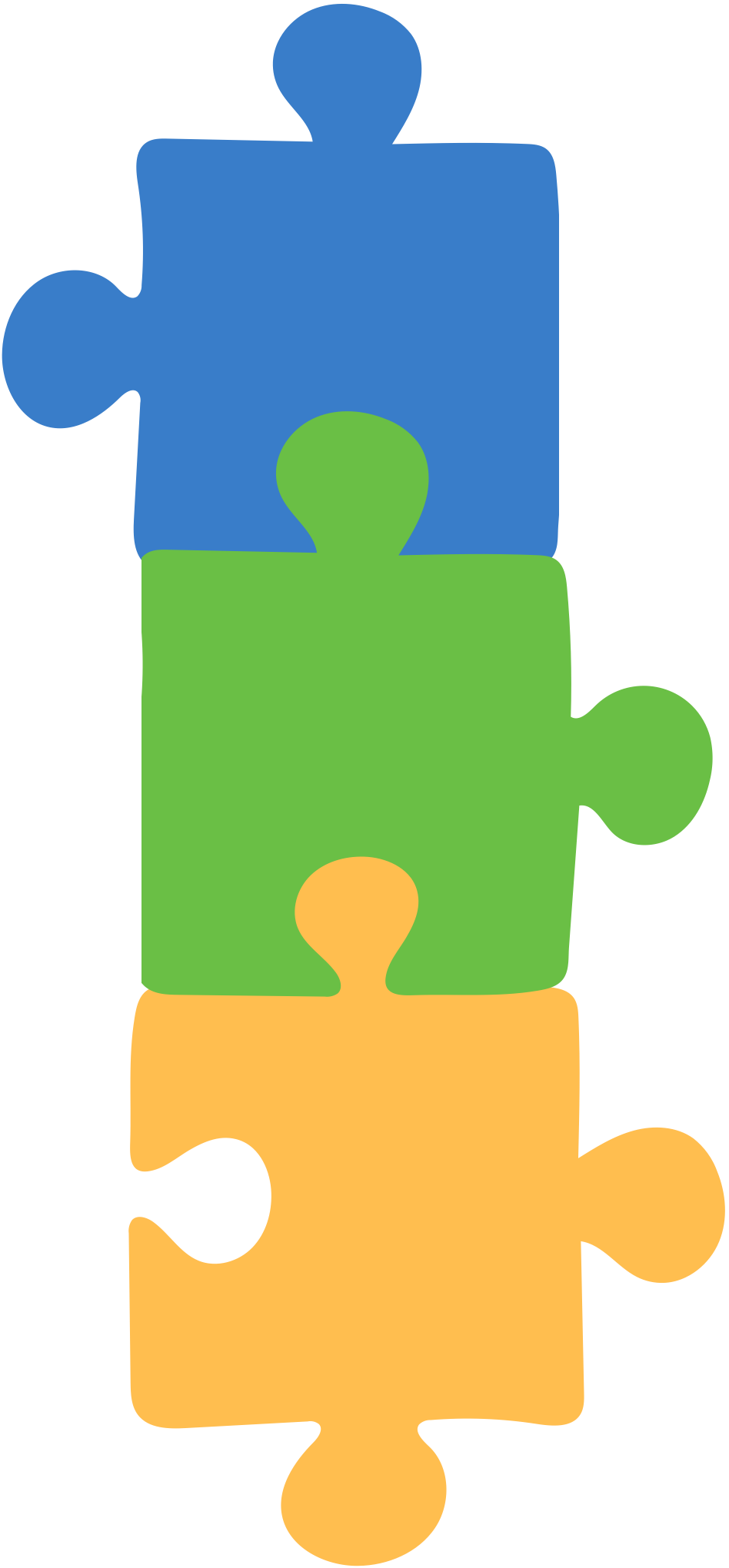 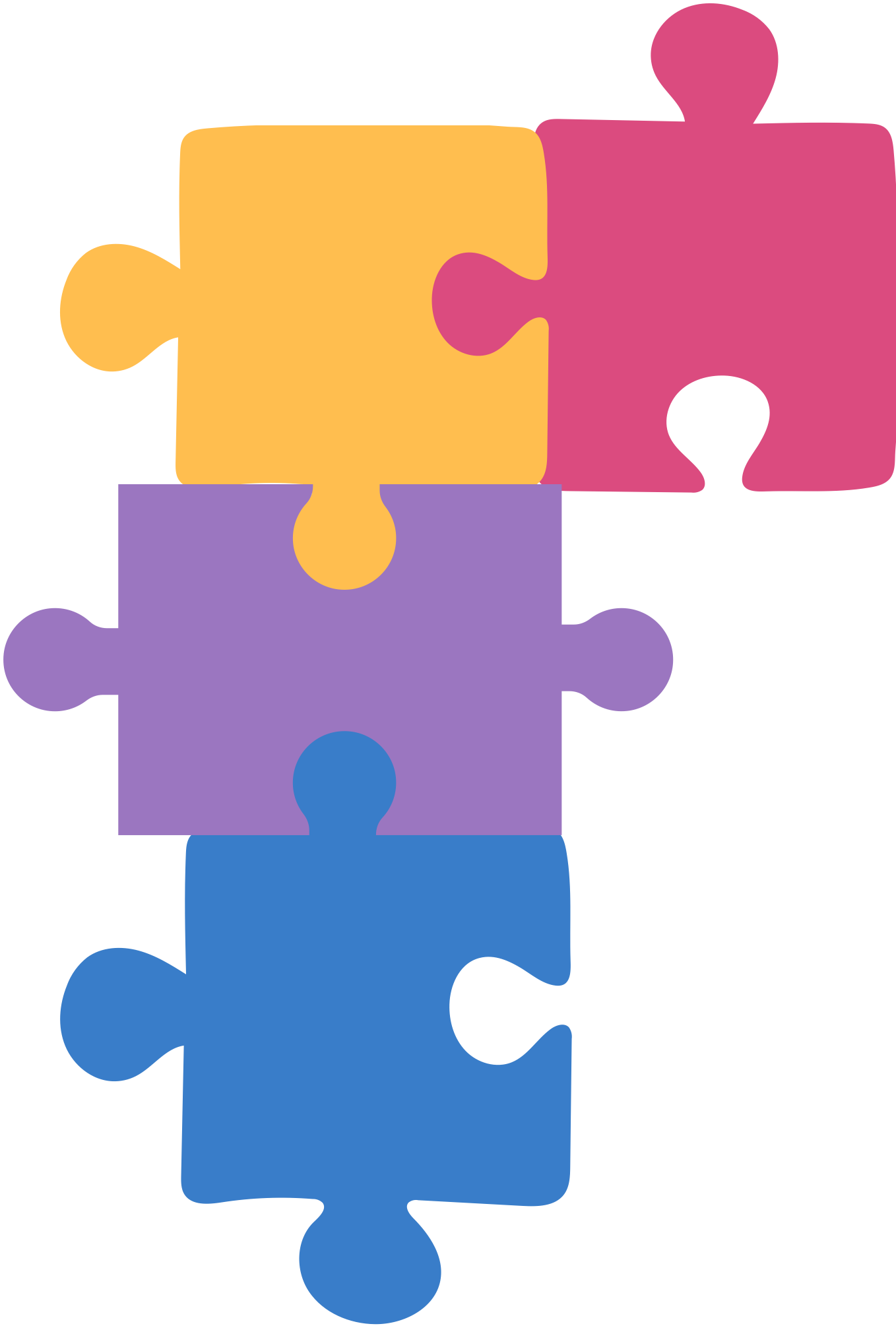 PUZZLE
INFOGRAPHICS
Write a subtitle for this presentation
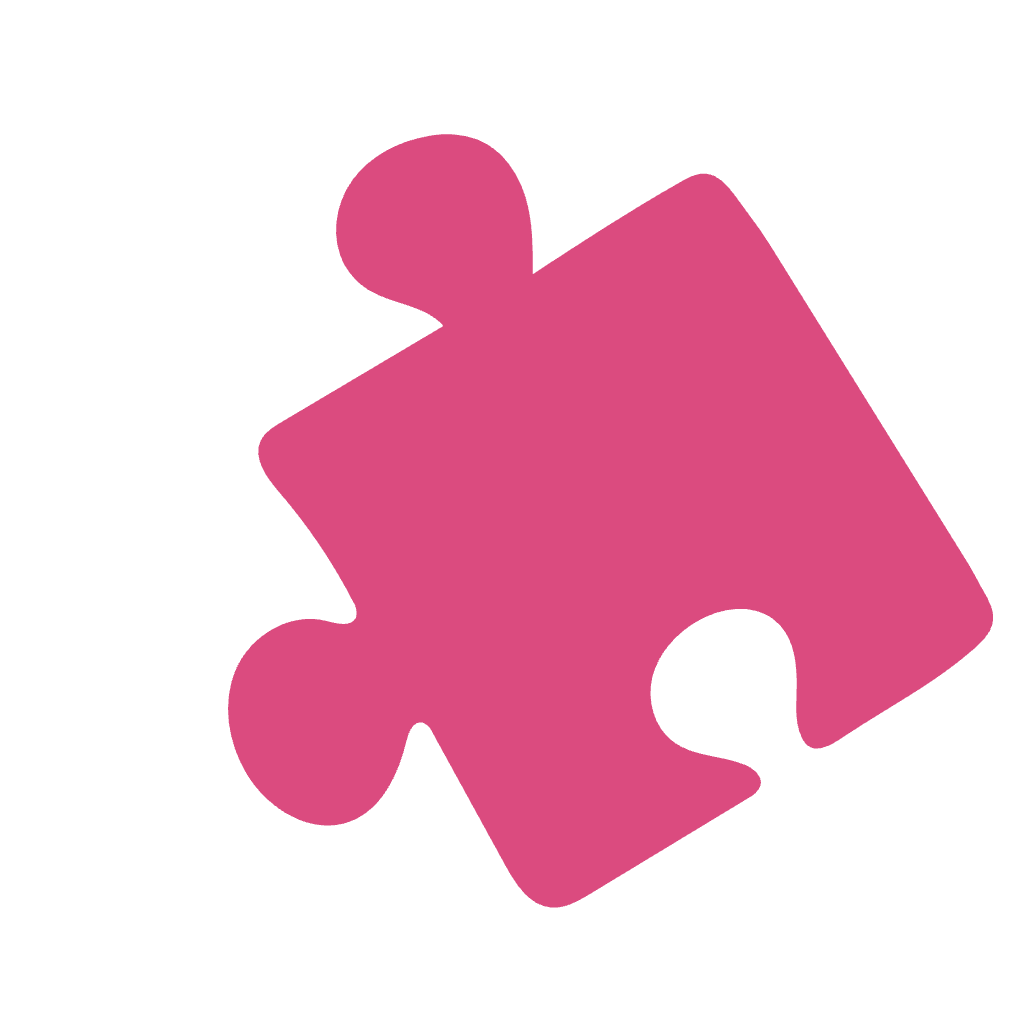 HOW TO USE THIS PRESENTATION
Google Slides
PowerPoint
Canva
Click on the "Google Slides" button below this presentation preview. Make sure to sign in to your Google account. Click on "Make a copy." Start editing your presentation.
Alternative: Click on the "Share" button on the top right corner in Canva and click on "More" at the bottom of the menu. Enter "Google Drive" in the search bar and click on the GDrive icon to add this design as a Google slide in your GDrive.
Click on the "PowerPoint" button below this presentation preview. Start editing your presentation.
Alternative: From Canva template file, Click on the "Share" button on the top right corner in Canva and click on "More" at the bottom of the menu. Enter "PowerPoint" in the search bar and click on the PowerPoint icon to download.
Click on the "Canva" button under this presentation preview. Start editing your presentation. You need to sign in to your Canva account.
PUZZLE OVERVIEW
Lorem ipsum dolor sit amet, consectetur adipiscing elit, sed do eiusmod tempor.
Lorem ipsum dolor sit amet, consectetur adipiscing elit, sed do eiusmod tempor.
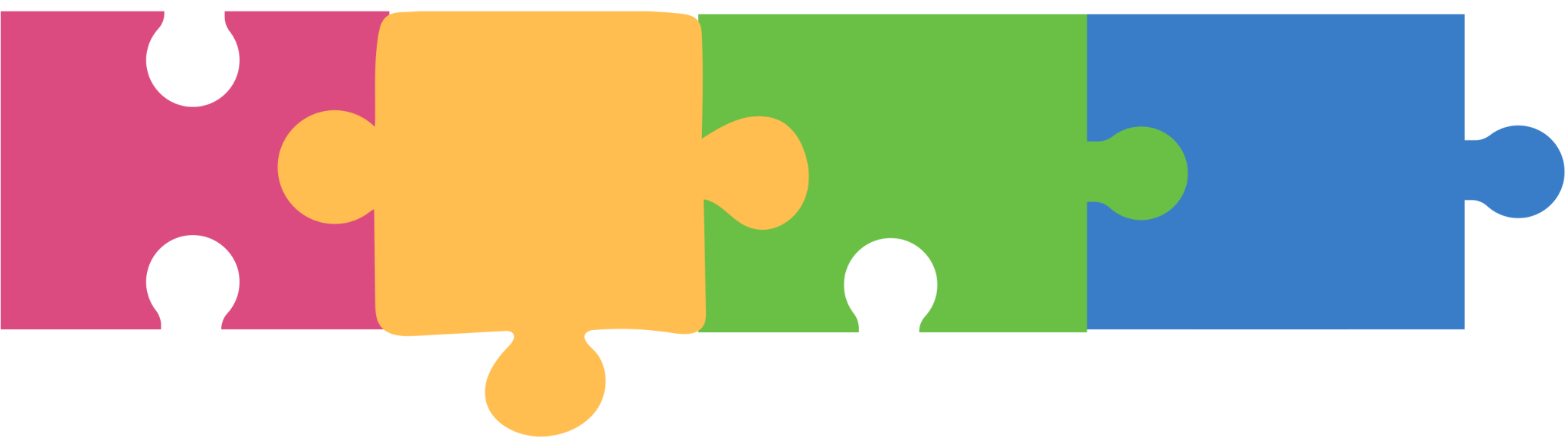 01
02
03
04
Lorem ipsum dolor sit amet, consectetur adipiscing elit, sed do eiusmod tempor.
Lorem ipsum dolor sit amet, consectetur adipiscing elit, sed do eiusmod tempor.
EXAMPLES
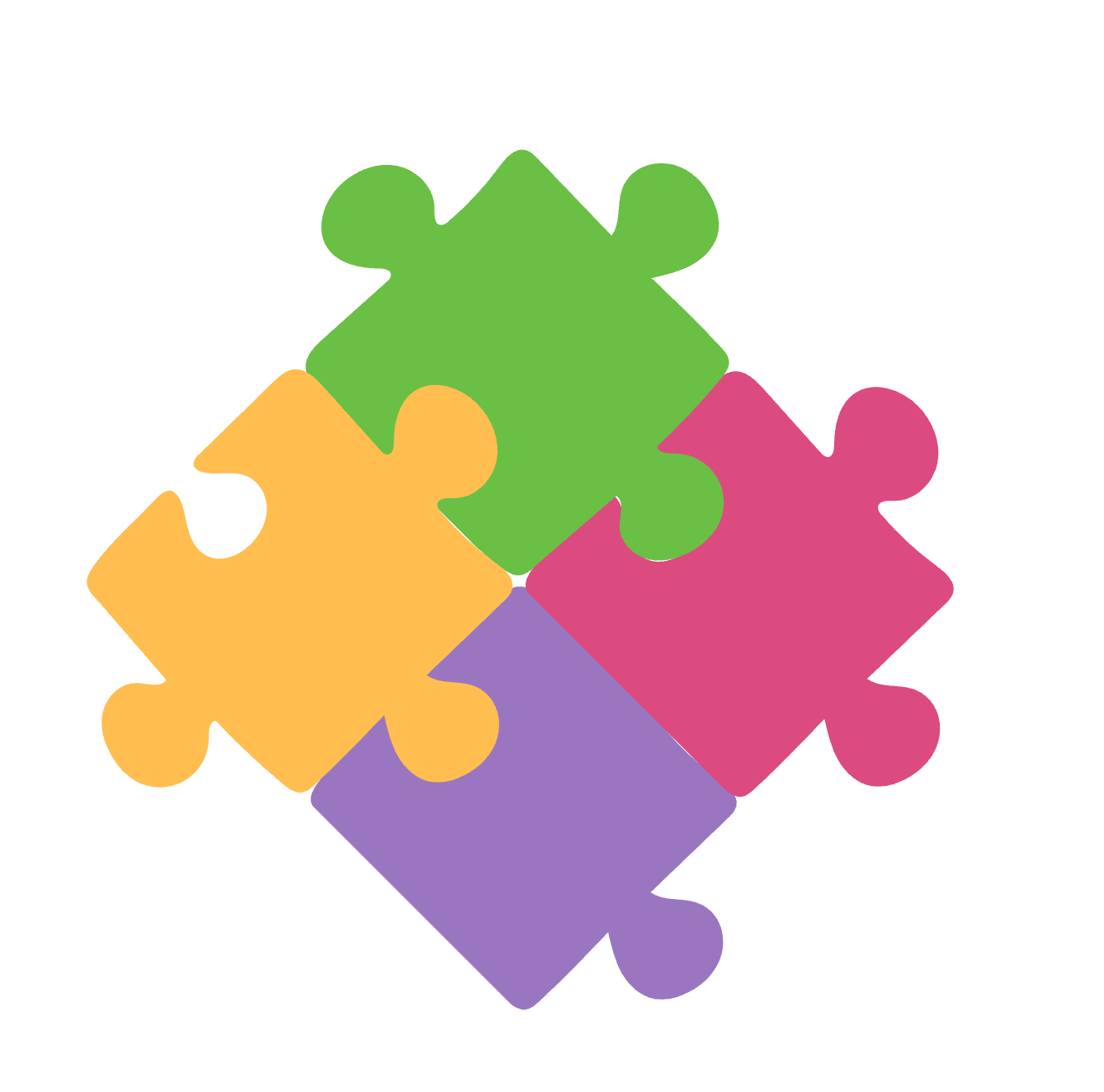 Lorem ipsum dolor sit amet, consectetur adipiscing elit, sed do eiusmod tempor.
Lorem ipsum dolor sit amet, consectetur adipiscing elit, sed do eiusmod tempor.
Lorem ipsum dolor sit amet, consectetur adipiscing elit, sed do eiusmod tempor.
Lorem ipsum dolor sit amet, consectetur adipiscing elit, sed do eiusmod tempor.
Concrete examples that illustrate the theoretical concepts. This piece adds a practical dimension to our exploration.
PUZZLE INFOGRAPHICS
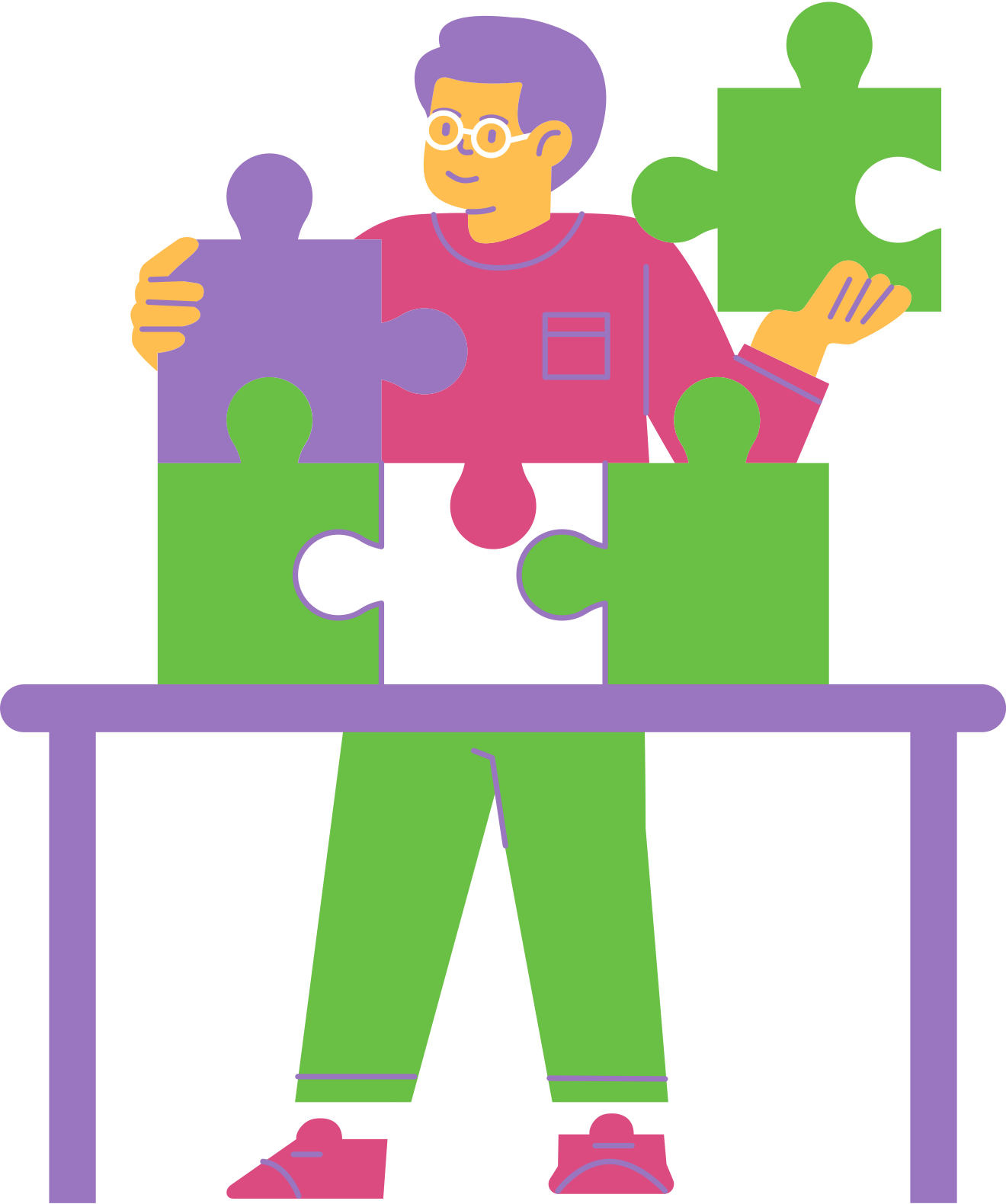 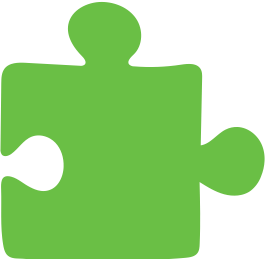 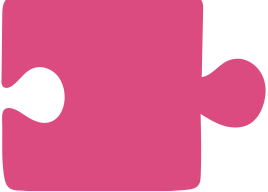 Lorem ipsum dolor sit amet, consectetur adipiscing elit, sed do eiusmod tempor.
Lorem ipsum dolor sit amet, consectetur adipiscing elit, sed do eiusmod tempor.
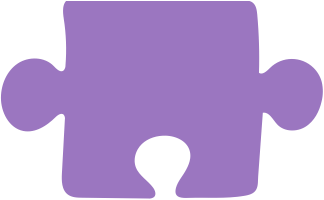 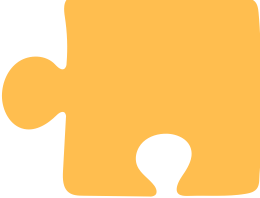 Lorem ipsum dolor sit amet, consectetur adipiscing elit, sed do eiusmod tempor.
Lorem ipsum dolor sit amet, consectetur adipiscing elit, sed do eiusmod tempor.
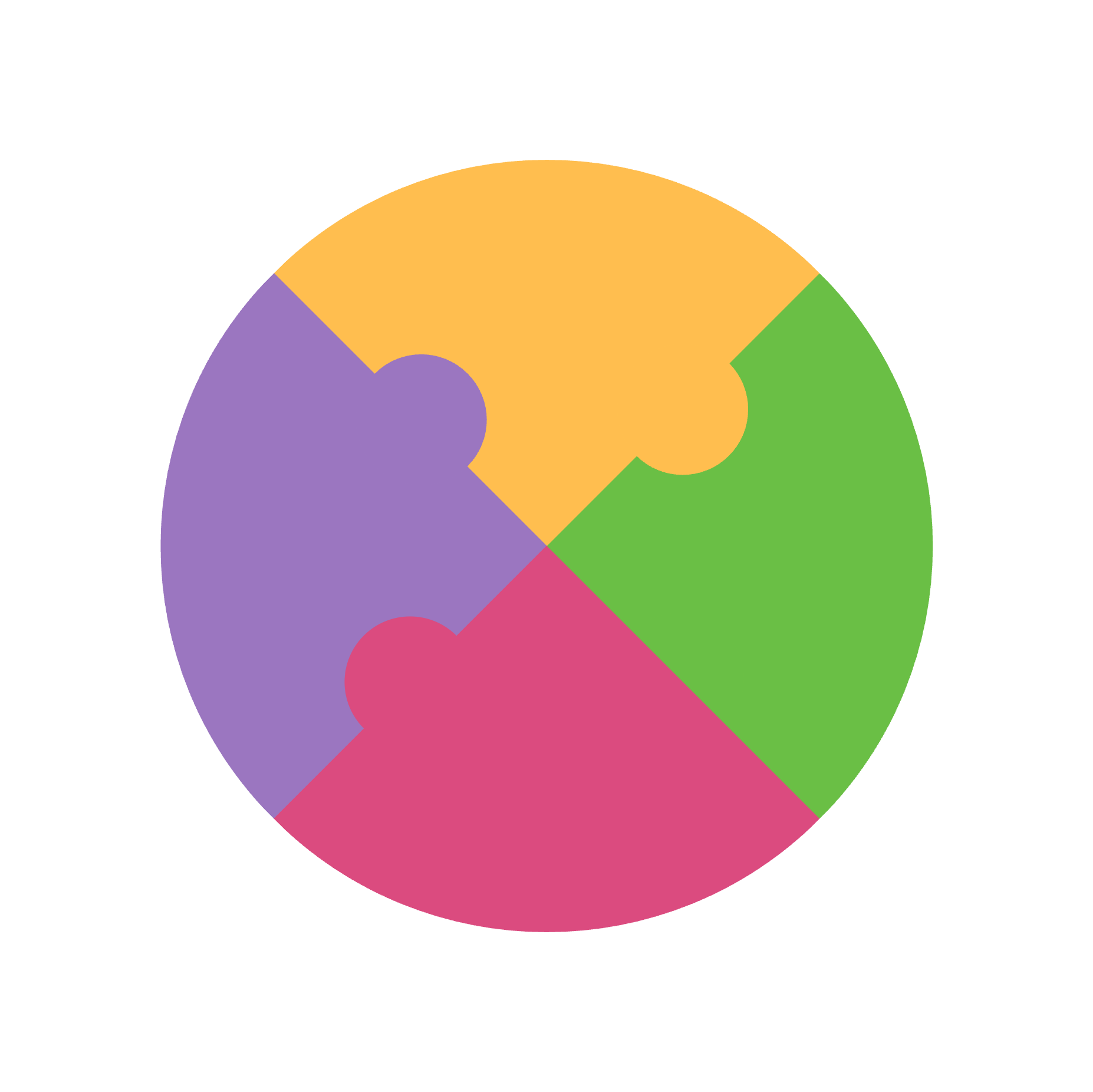 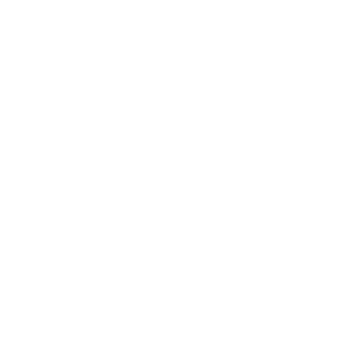 KEY CONCEPTS
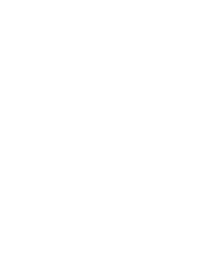 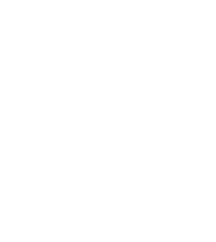 In this puzzle metaphor, each piece represents a crucial element, and as we put them together, we unlock a deeper understanding of the topic at hand.
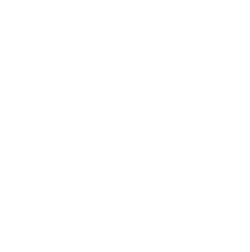 KEY CONCEPTS
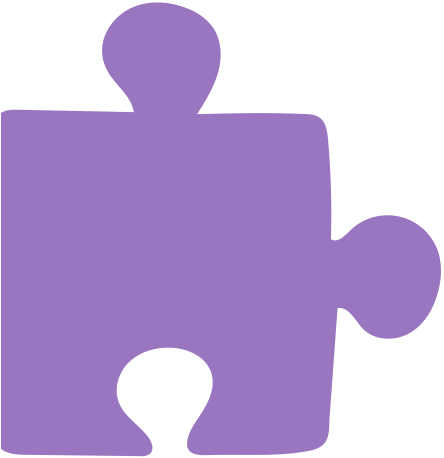 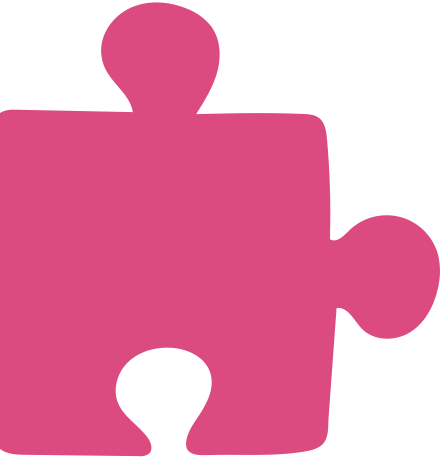 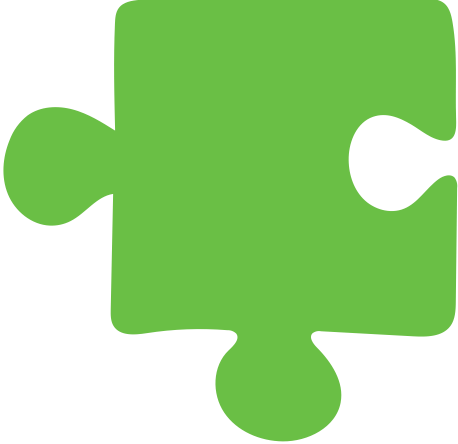 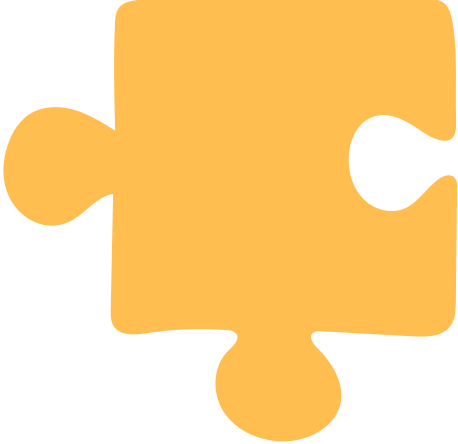 TOPIC 1
TOPIC 2
TOPIC 3
TOPIC 4
Lorem ipsum dolor sit amet, consectetur adipiscing elit, sed do eiusmod tempor.
Lorem ipsum dolor sit amet, consectetur adipiscing elit, sed do eiusmod tempor.
Lorem ipsum dolor sit amet, consectetur adipiscing elit, sed do eiusmod tempor.
Lorem ipsum dolor sit amet, consectetur adipiscing elit, sed do eiusmod tempor.
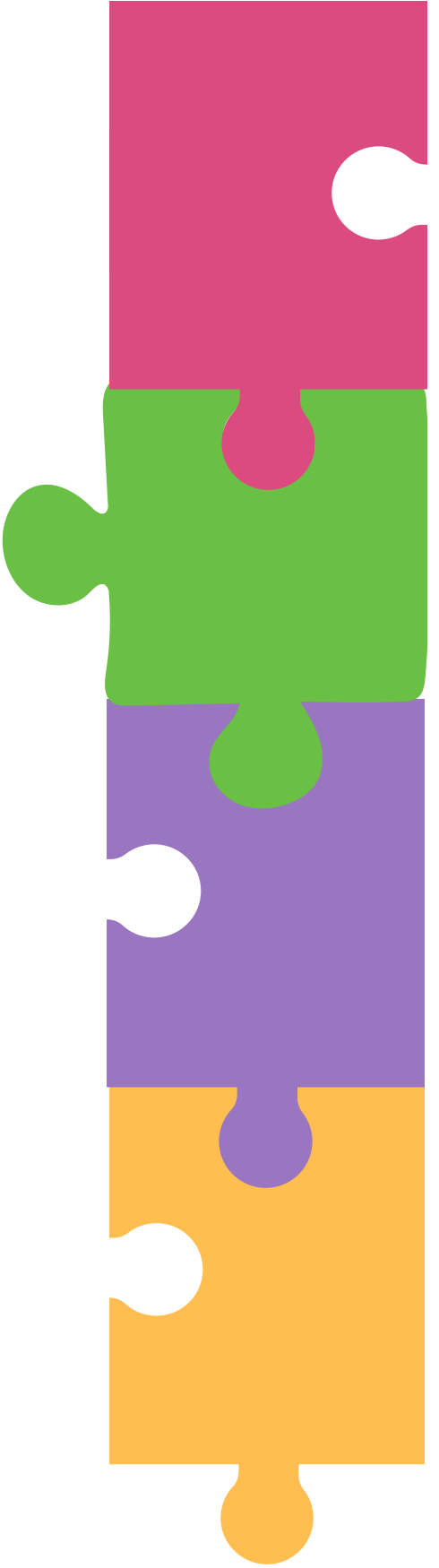 STEP 1
Lorem ipsum dolor sit amet, consectetur adipiscing elit, sed do eiusmod tempor.
STEP 2
Data
Puzzle
Lorem ipsum dolor sit amet, consectetur adipiscing elit, sed do eiusmod tempor.
STEP 3
Use charts, graphs, or numerical data to populate this puzzle piece.
Lorem ipsum dolor sit amet, consectetur adipiscing elit, sed do eiusmod tempor.
STEP 4
Lorem ipsum dolor sit amet, consectetur adipiscing elit, sed do eiusmod tempor.
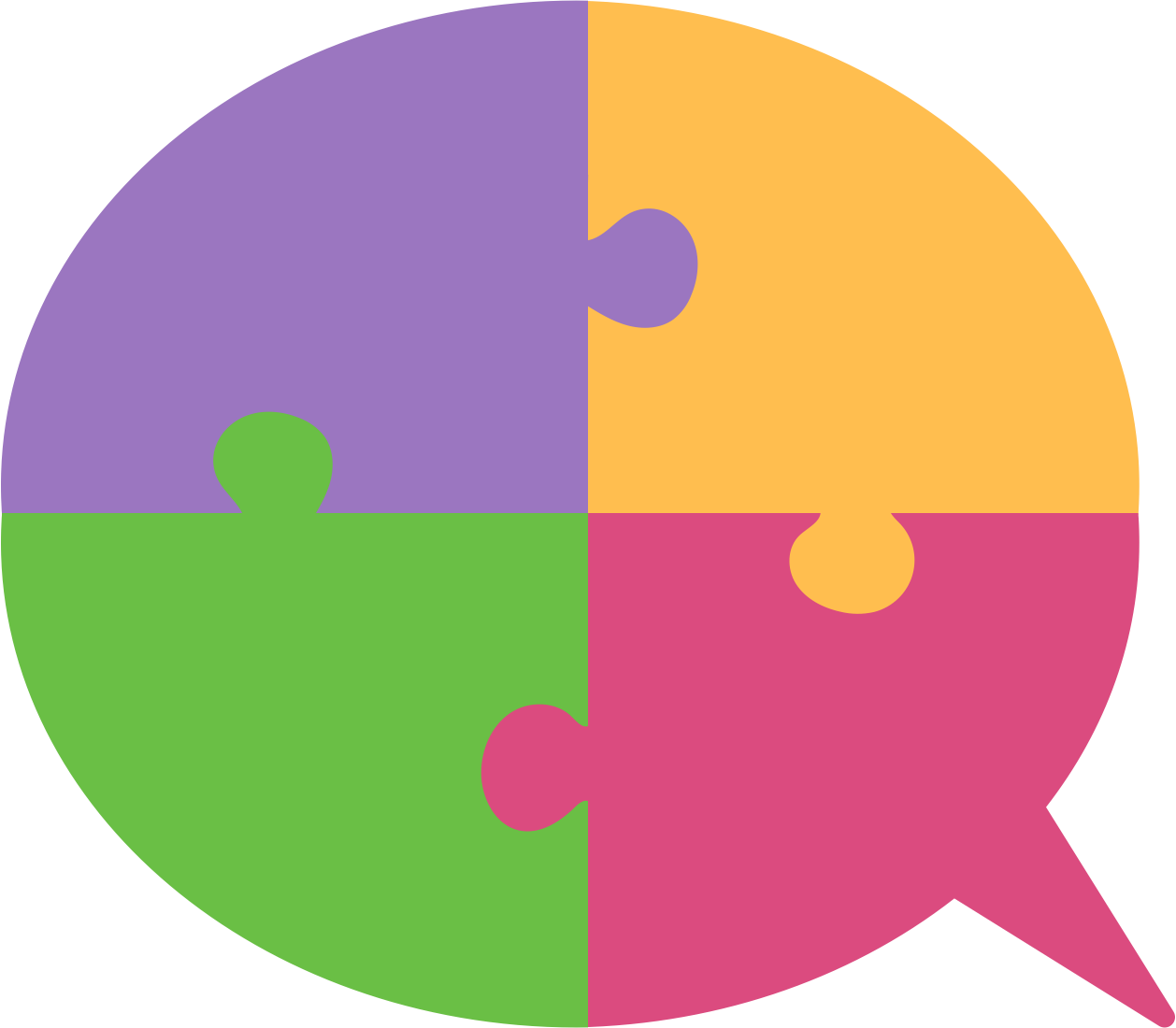 TOPIC 1
TOPIC 2
Lorem ipsum dolor sit amet, consectetur adipiscing elit, sed do eiusmod tempor.
Lorem ipsum dolor sit amet, consectetur adipiscing elit, sed do eiusmod tempor.
TOPIC 1
TOPIC 2
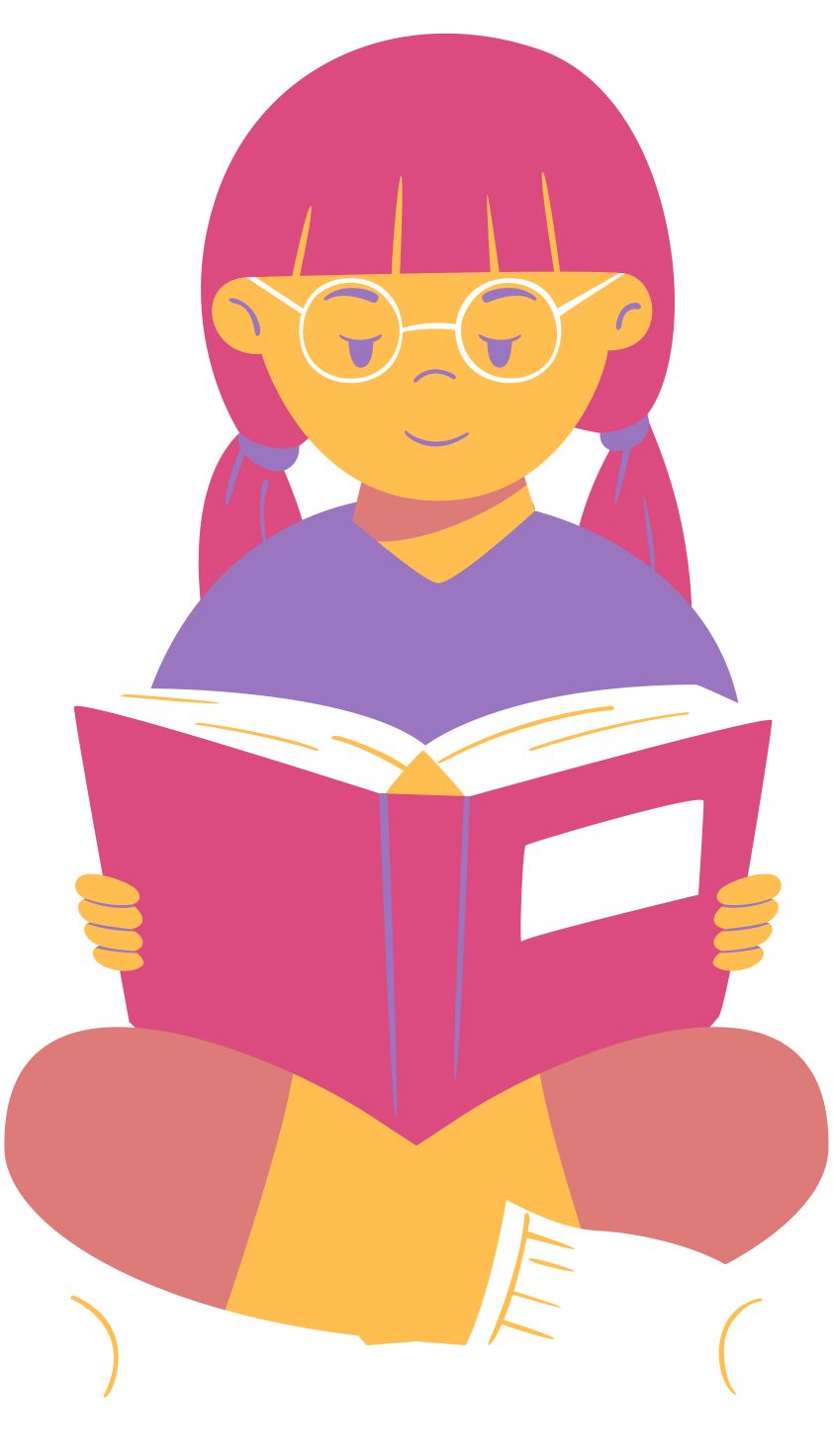 TOPIC 3
Lorem ipsum dolor sit amet, consectetur adipiscing elit, sed do eiusmod tempor.
TOPIC 3
TOPIC 4
TOPIC 4
Lorem ipsum dolor sit amet, consectetur adipiscing elit, sed do eiusmod tempor.
PUZZLE INFOGRAPHICS
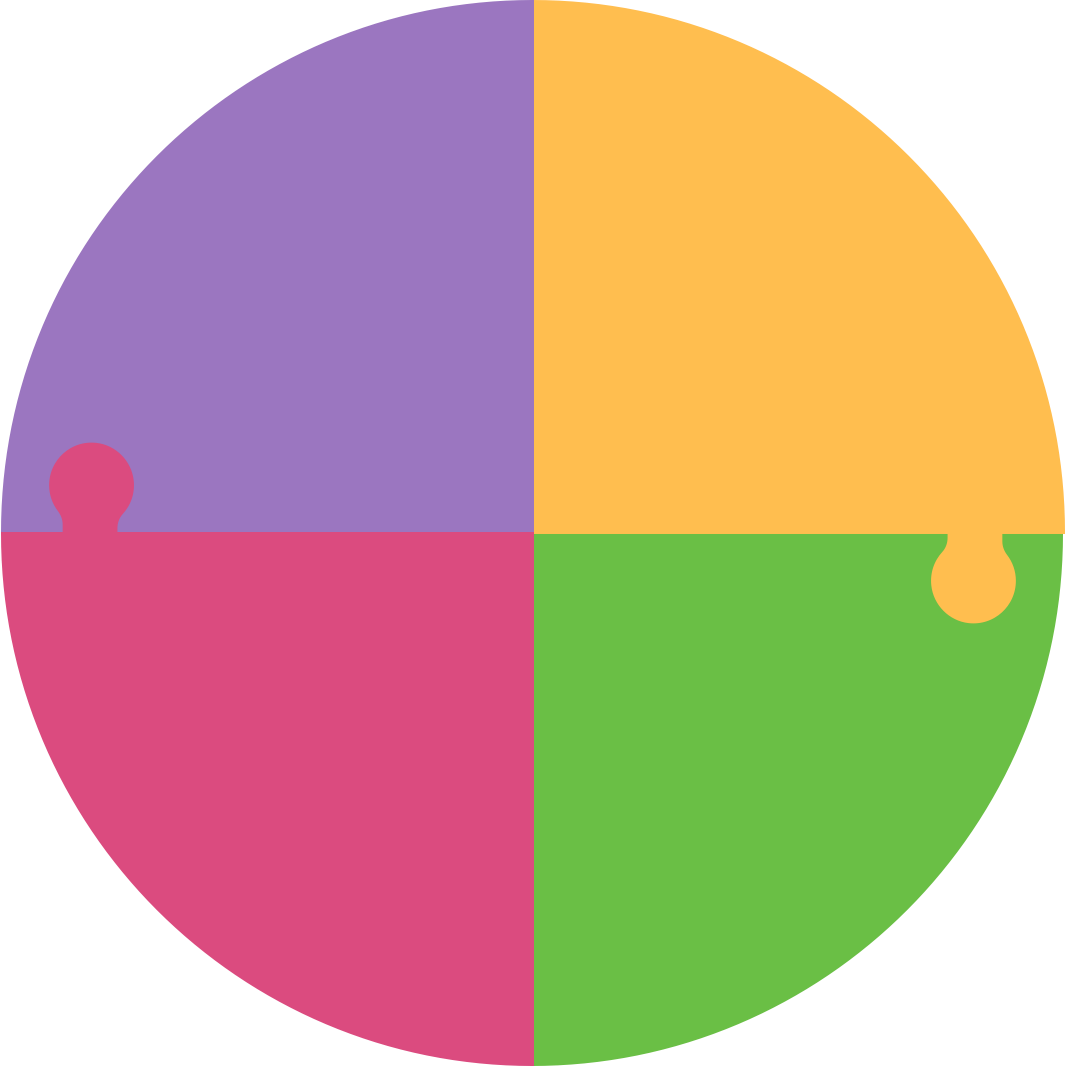 TOPIC 1
TOPIC 2
Lorem ipsum dolor sit amet, consectetur adipiscing elit, sed do eiusmod tempor.
Lorem ipsum dolor sit amet, consectetur adipiscing elit, sed do eiusmod tempor.
Use charts, graphs, or numerical data to populate this puzzle piece.
TOPIC 3
TOPIC 4
Lorem ipsum dolor sit amet, consectetur adipiscing elit, sed do eiusmod tempor.
Lorem ipsum dolor sit amet, consectetur adipiscing elit, sed do eiusmod tempor.
DATA PUZZLE
TOPIC 1
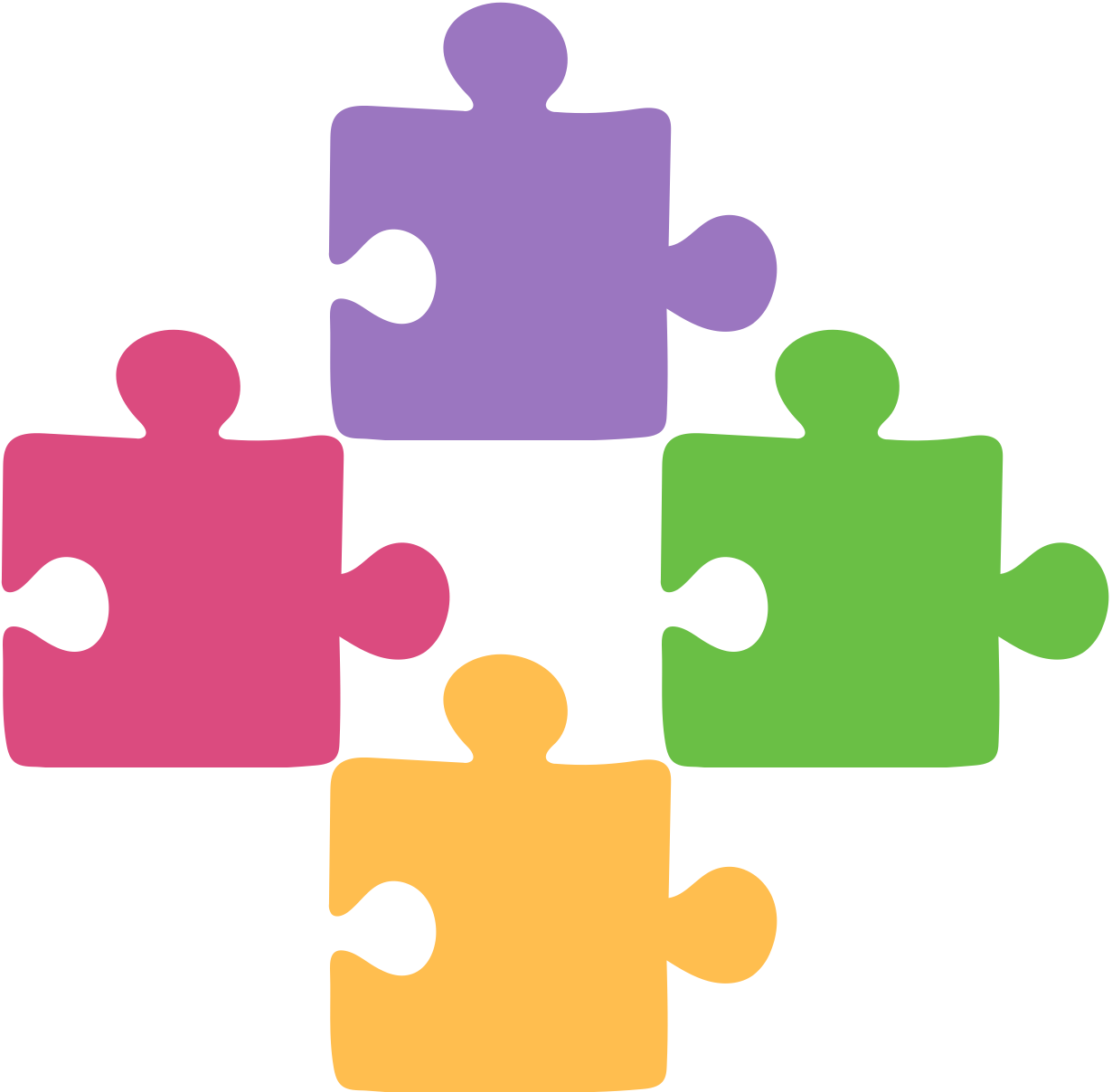 Lorem ipsum dolor sit amet, consectetur adipiscing elit, sed do eiusmod tempor.
TOPIC 2
TOPIC 3
Lorem ipsum dolor sit amet, consectetur adipiscing elit, sed do eiusmod tempor.
Lorem ipsum dolor sit amet, consectetur adipiscing elit, sed do eiusmod tempor.
TOPIC 4
Lorem ipsum dolor sit amet, consectetur adipiscing elit, sed do eiusmod tempor.
USE CHARTS, GRAPHS, OR NUMERICAL
DATA TO POPULATE THIS PUZZLE PIECE.
DATA PUZZLE
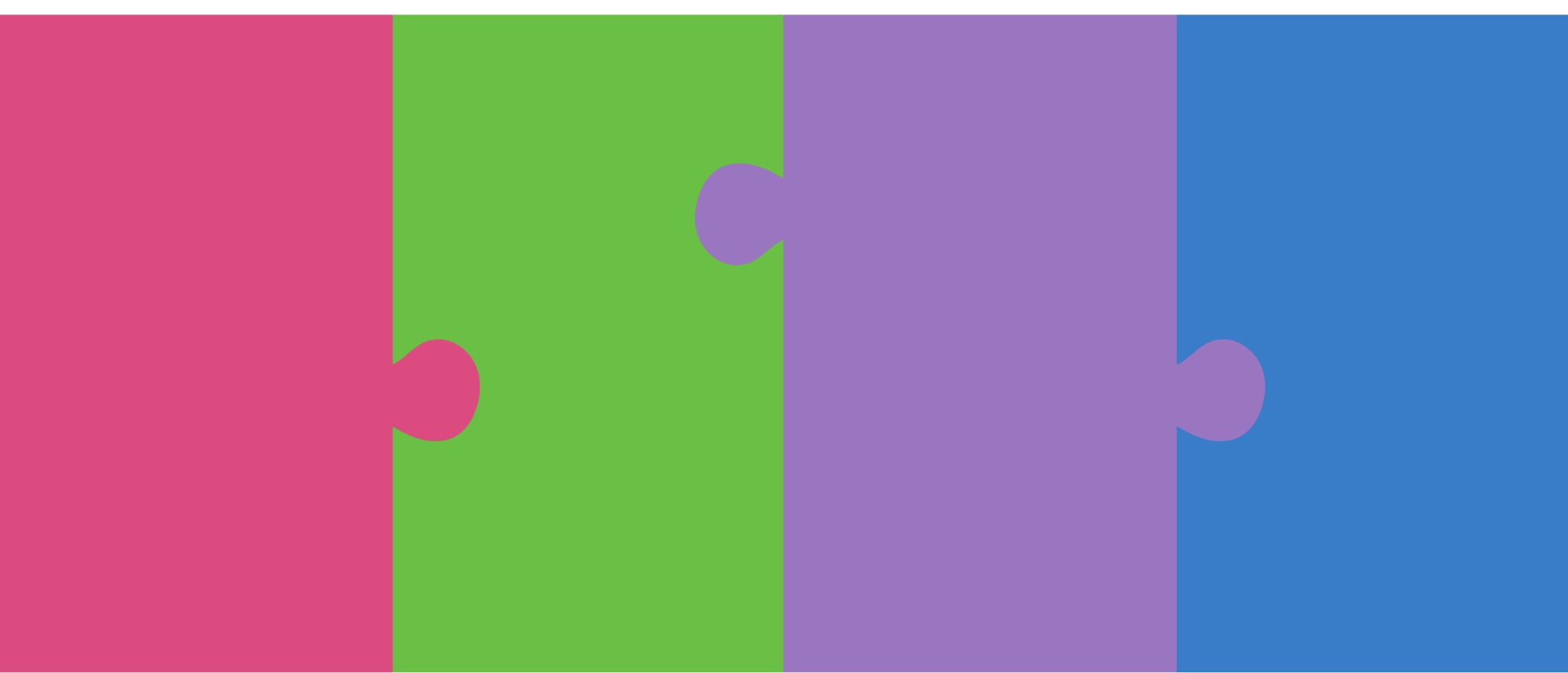 01
02
03
04
TOPIC 1
TOPIC 2
TOPIC 3
TOPIC 4
Lorem ipsum dolor sit amet, consectetur adipiscing elit, sed do eiusmod tempor.
Lorem ipsum dolor sit amet, consectetur adipiscing elit, sed do eiusmod tempor.
Lorem ipsum dolor sit amet, consectetur adipiscing elit, sed do eiusmod tempor.
Lorem ipsum dolor sit amet, consectetur adipiscing elit, sed do eiusmod tempor.
KEY CONCEPTS
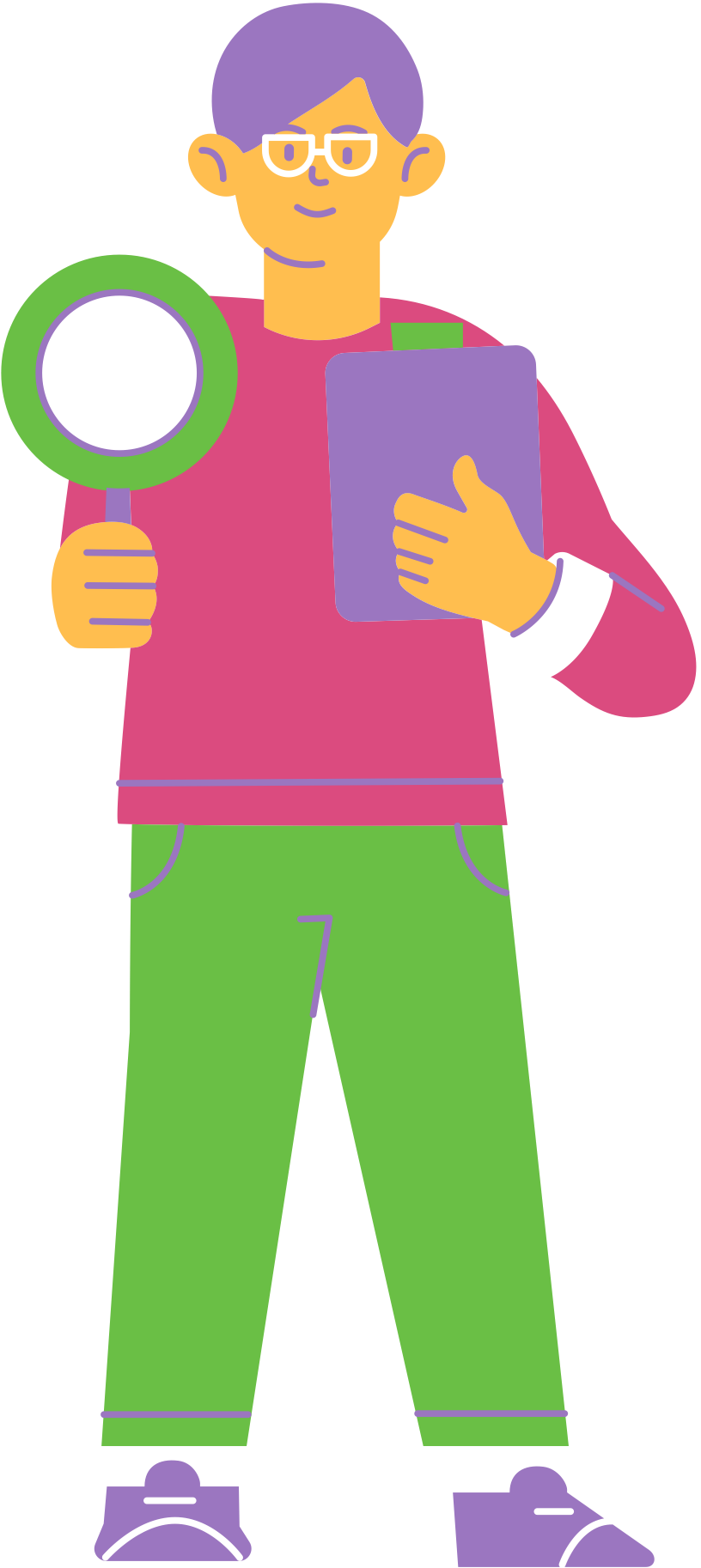 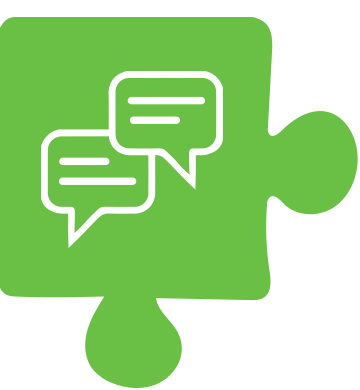 TOPIC 1
Lorem ipsum dolor sit amet, consectetur adipiscing elit, sed do eiusmod tempor.
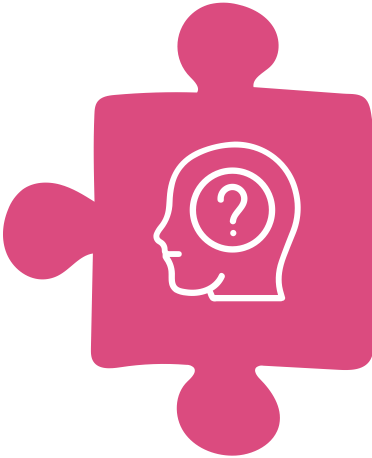 TOPIC 2
Lorem ipsum dolor sit amet, consectetur adipiscing elit, sed do eiusmod tempor.
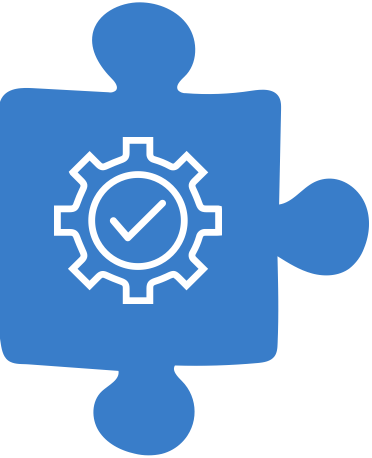 TOPIC 3
Lorem ipsum dolor sit amet, consectetur adipiscing elit, sed do eiusmod tempor.
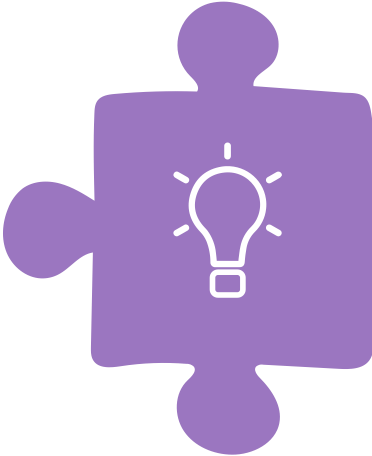 TOPIC 4
Lorem ipsum dolor sit amet, consectetur adipiscing elit, sed do eiusmod tempor.
PUZZLE INFOGRAPHICS
TOPIC 1
TOPIC 3
Lorem ipsum dolor sit amet, consectetur adipiscing elit, sed do eiusmod tempor.
Lorem ipsum dolor sit amet, consectetur adipiscing elit, sed do eiusmod tempor.
A
C
B
D
TOPIC 2
TOPIC 4
Lorem ipsum dolor sit amet, consectetur adipiscing elit, sed do eiusmod tempor.
Lorem ipsum dolor sit amet, consectetur adipiscing elit, sed do eiusmod tempor.
PUZZLE INFOGRAPHICS
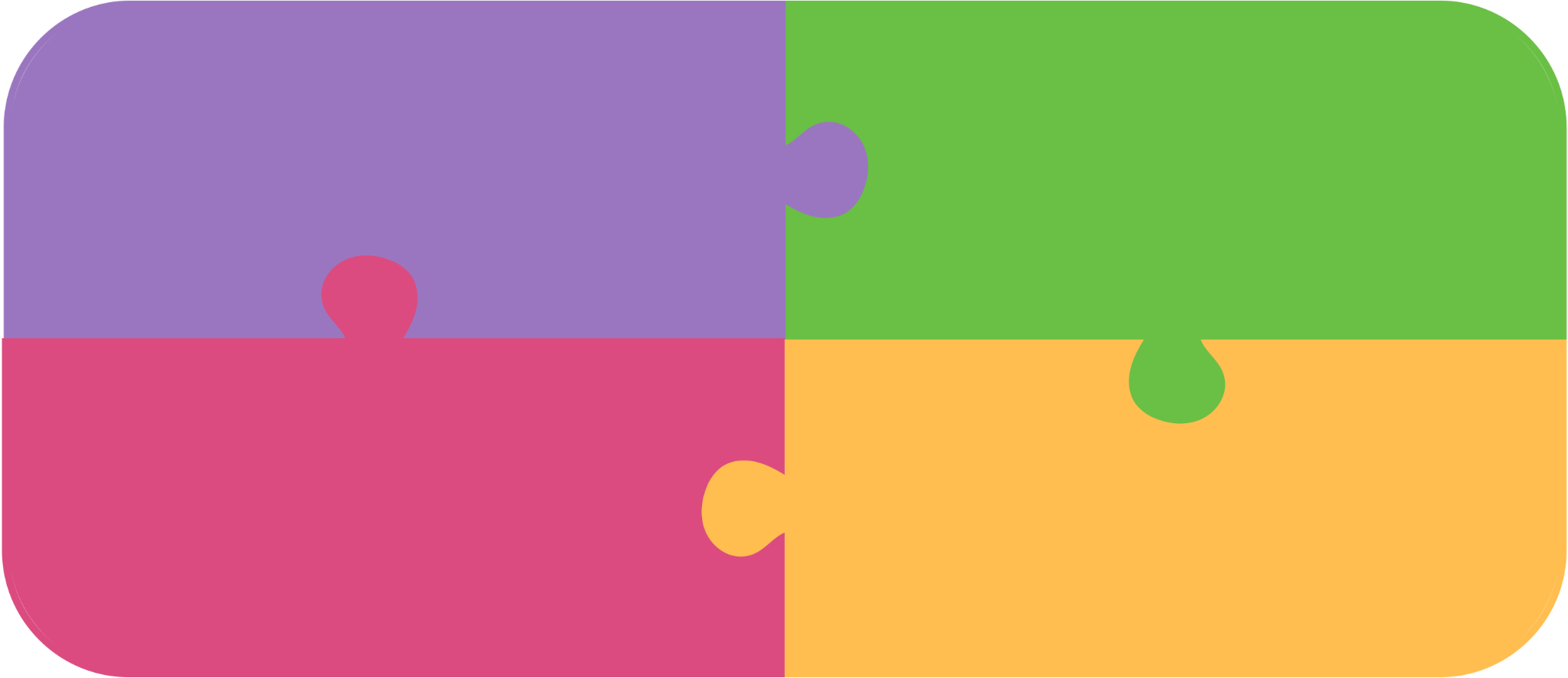 TOPIC 1
TOPIC 2
1
2
Lorem ipsum dolor sit amet, consectetur adipiscing elit, sed do eiusmod tempor.
Lorem ipsum dolor sit amet, consectetur adipiscing elit, sed do eiusmod tempor.
3
4
TOPIC 3
TOPIC 4
Lorem ipsum dolor sit amet, consectetur adipiscing elit, sed do eiusmod tempor.
Lorem ipsum dolor sit amet, consectetur adipiscing elit, sed do eiusmod tempor.
PUZZLE INFOGRAPHICS
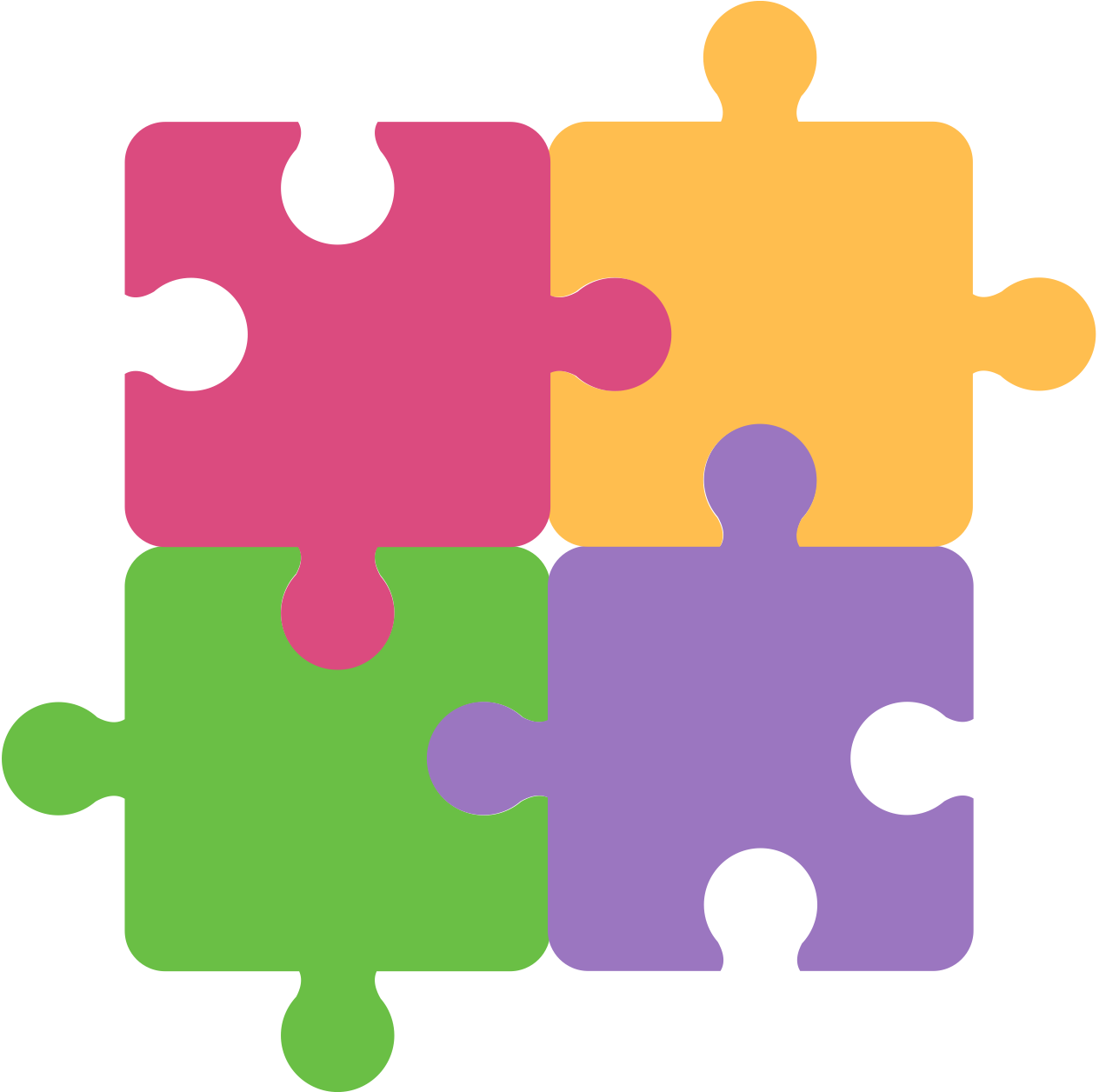 Write a main topic
Write a main topic
A
B
Lorem ipsum dolor sit amet, consectetur adipiscing elit, sed do eiusmod tempor.
Lorem ipsum dolor sit amet, consectetur adipiscing elit, sed do eiusmod tempor.
A
B
Write a main topic
Write a main topic
C
D
C
D
Lorem ipsum dolor sit amet, consectetur adipiscing elit, sed do eiusmod tempor.
Lorem ipsum dolor sit amet, consectetur adipiscing elit, sed do eiusmod tempor.
RESOURCE
PAGE
Use these design resources
in your Canva Presentation.
This presentation template
uses the following free fonts:

Titles: Gasoek One
Headers: Nunito
Body Copy: Nunito

You can find these fonts
online too. Happy designing! 

Don't forget to delete this
page before presenting.
CREDITS
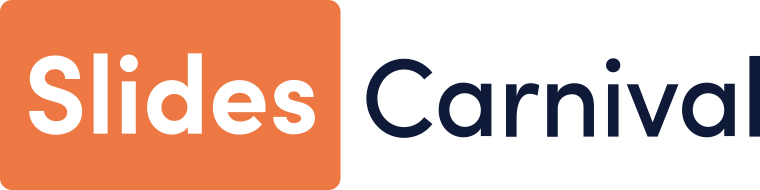 This presentation template is free for everyone to use thanks to the following:
SlidesCarnival
for the presentation template
Pexels
for the photos